主日崇拜
2023年11月19日
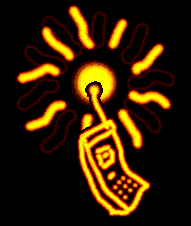 崇拜正在進行中，請關閉你的手機和傳呼機，謝謝合作。
靜默 (會眾靜坐)
宣召 (會眾起立)
詩 篇 121:1-8
1〔上行之詩。〕我要向山舉目。我的幫助從何而來。 2我的幫助從造天地的耶和華而來。 3他必不叫你的腳搖動．保護你的必不打盹。 4保護以色列的、也不打盹、也不睡覺。 5保護你的是耶和華．耶和華在你右邊蔭庇你。 6白日太陽必不傷你．夜間月亮必不害你。
7耶和華要保護你、免受一切的災害．他要保護你的性命。 8你出你入、耶和華要保護你、從今時直到永遠。
唱詩 一（會眾站立)
HOL#512       這是天父世界
這是天父世界
這是天父世界，我們側耳靜聽，
宇宙唱歌，四圍響應，星辰作樂同聲。
這是天父世界，我心滿有安寧，
花草樹木，穹蒼碧海，述說天父奇能！

這是天父世界，群鳥歡唱齊鳴，
清晨明亮，百花美麗，證明創造精深。
這是天父世界，祂愛普及萬千，
風吹草聲，知祂經過，隨處能聽祂言。
這是天父世界，叫我不可遺忘，
黑暗勢力雖然猖狂，天父卻仍作王。
這是天父世界，我心不必憂傷，
天父是王，宇宙同唱，祂治萬國萬方。
公禱   （會眾站立）
主禱文
我們在天上的父，願人都尊你的名為聖。願你的國降臨，願你的旨意行在地上，如同行在天上。我們日用的飲食，今日賜給我們。免我們的債，如同我們免了人的債。不叫我們遇見試探，救我們脫離兇惡，因為國度，權柄，榮耀，全是你的，直到永遠，阿們。			
馬太福音6:9-13節
唱詩二 (會眾坐)
HOL#449       收成感恩   HOL#413       主活著
收成感恩
大家來感謝主恩，齊為收成獻讚揚；
寒冬烈風來臨前，金粒豐收進穀倉；
造物真神多恩典，供給我們日用量；
大家走進主聖殿，齊為收成獻讚揚。

全世界是主禾田，結成果實榮主名；
稗麥雖然同生長，收成憂喜大不同；
先發青苗後吐穗，熟時穀粒都呈現，
我今祈求莊稼主，使我籽粒能飽滿。
主必親來收莊稼，收取禾捆帶回家，
那時主在田園中，一切荊棘都斬下，
最後吩咐眾天軍，所有稗子都焚燃，
好穀永藏天倉裡，珍藏保守到永遠。

懇求救主快再臨，最後收取你禾捆，
招聚你的眾兒女，永脫罪惡與痛苦，
進入天家無瑕疵，與主同在無止息，
懇求帶領眾天軍，收取嘉禾永保存。
主活著

我所事奉復活主，祂今在世活著，
我知道祂確活著，不管人怎麼說，
我見祂手施憐憫，聽聞祂安慰聲，
每次當我需求祂，總必答應。

副歌：基督，耶穌，今天仍然活著，
祂與我談，祂伴我走，生命窄路同過。
基督，耶穌，救恩臨到萬邦，
若問我怎知祂活著，祂活在我心中。
在我所處環境中，主愛常在我旁，
我雖有時心煩惱，但卻永不失望，
我知救主引領我，衝破暴風狂濤，
一日我主必再來，大顯榮耀。

副歌：基督，耶穌，今天仍然活著，
祂與我談，祂伴我走，生命窄路同過。
基督，耶穌，救恩臨到萬邦，
若問我怎知祂活著，祂活在我心中。
歡欣，聖徒當歡欣，大家高聲讚揚，
不息的「哈利路亞」，歸於基督我王，
尋祂的人有盼望，祈求者得幫助，
無人有祂的愛心，仁慈，善良。

副歌：基督，耶穌，今天仍然活著，
祂與我談，祂伴我走，生命窄路同過。
基督，耶穌，救恩臨到萬邦，
若問我怎知祂活著，祂活在我心中。
歡迎與報告 (會眾坐)
1.  歡迎新來的朋友!
2.  祝賀9位弟兄姐妹今天受洗歸主：蔡欣怡、陳嘉軒、湯漢誠、杜淑珍、李富華、李翠娜、林煥騰、陳慧、Chris Campolieto。
3.  謝謝大家昨天來慶祝教會成了40週年。願神在未來的歲月裡繼續帶領我們教會。
4.  降臨期雙語聯合崇拜將於12月3日上午10:30開始。午餐後1:30開始舉行會員大會，會議的主要議程為2024年的教會預算。
5.  2024年花城工作營將於4月1-5日舉辦。我們禱告希望教會有13名以上青年團契成員參與，如此就需要有4-5名成年志願者， 在工地、組織機構、人行道俱樂部以及運動場所帶領。此外，還需要成年男女各一名為夜間領導，以及一名安保或醫護人員。成年志願者的申請截止日期為2024年2月1日。如有疑問，請聯繫Grace陳。
6.  崇拜講員 	11月26日 英文崇拜	汪正飛傳道 中文崇拜	張斌弟兄 西區崇拜	陳定立傳道
牧禱 (會眾坐)
讀經 (會眾起立)
馬 太 福 音 7:13-14
13你們要進窄門．因為引到滅亡、那門是寬的、路是大的、進去的人也多。 14引到永生、那門是窄的、路是小的、找著的人也少。
證道  (會眾坐)
窄路和其上陪伴著我們的恩典
一、 體驗窄路二、 窄路上的恩典
一、 體驗窄路
約 翰 福 音 14:6
6耶穌說、我就是道路、真理、生命．若不藉著我、沒有人能到父那裏去。
使 徒 行 傳 4:10-13
10你們眾人、和以色列百姓、都當知道、站在你們面前的這人得痊癒、是因你們所釘十字架、　神叫他從死裏復活的、拿撒勒人耶穌基督的名。 11他是你們匠人所棄的石頭、已成了房角的頭塊石頭。 12除他以外、別無拯救．因為在天下人間、沒有賜下別的名、我們可以靠著得救。
13他們見彼得約翰的膽量、又看出他們原是沒有學問的小民、就希奇、認明他們是跟過耶穌的。
馬 太 福 音 16:21
21從此耶穌才指示門徒、他必須上耶路撒冷去、受長老祭司長文士許多的苦、並且被殺、第三日復活。
馬 太 福 音 16:24-26
24於是耶穌對門徒說、若有人要跟從我、就當捨己、背起他的十字架、來跟從我。 25因為凡要救自己生命的、〔生命或作靈魂下同〕必喪掉生命．凡為我喪掉生命的、必得著生命。 26人若賺得全世界、賠上自己的生命、有甚麼益處呢．人還能拿甚麼換生命呢。
二、 窄路上的恩典
希 伯 來 書 11:13-16
13這些人都是存著信心死的、並沒有得著所應許的、卻從遠處望見、且歡喜迎接、又承認自己在世上是客旅、是寄居的。 14說這樣話的人、是表明自己要找一個家鄉。 15他們若想念所離開的家鄉、還有可以回去的機會。
16他們卻羨慕一個更美的家鄉、就是在天上的．所以　神被稱為他們的　神、並不以為恥．因為他已經給他們預備了一座城。
那 鴻 書 1:7
7耶和華本為善、在患難的日子為人的保障．並且認得那些投靠他的人。
馬 太 福 音 11:28-30
28凡勞苦擔重擔的人、可以到我這裏來、我就使你們得安息。 29我心裏柔和謙卑、你們當負我的軛、學我的樣式、這樣、你們心裏就必得享安息。 30因為我的軛是容易的、我的擔子是輕省的。
提 摩 太 後 書 4:16-17
16我初次申訴、沒有人前來幫助、竟都離棄我．但願這罪不歸與他們。 17惟有主站在我旁邊、加給我力量、使福音被我盡都傳明、叫外邦人都聽見．我也從獅子口裏被救出來。
詩 篇 91:1-6, 14-16
1住在至高者隱密處的、必住在全能者的蔭下。 2我要論到耶和華說、他是我的避難所、是我的山寨、是我的　神、是我所倚靠的。 3他必救你脫離捕鳥人的網羅、和毒害的瘟疫。 4他必用自己的翎毛遮蔽你．你要投靠在他的翅膀底下．他的誠實、是大小的盾牌。 5你必不怕黑夜的驚駭、或是白日飛的箭．
6也不怕黑夜行的瘟疫、或是午間滅人的毒病。 14神說、因為他專心愛我、我就要搭救他．因為他知道我的名、我要把他安置在高處。 15他若求告我、我就應允他．他在急難中、我要與他同在．我要搭救他、使他尊貴。 16我要使他足享長壽、將我的救恩顯明給他。
回應詩 (會眾起立)
讚美真神
讚美真神
真神所造萬象生靈，齊來歌唱讚美同聲，
哈利路亞！哈利路亞！
金光燦爛火熱太陽，清煇皎潔溫柔月亮，
讚美真神，讚美真神，哈利路亞！哈利路亞！哈利路亞！

搖撼山嶺強勁猛風，行雲任意浮萬里空，
讚美真神，哈利路亞！
清早晨光雀躍歡欣，晚照斜陽美韻妙音，
讚美真神！讚美真神！哈利路亞！哈利路亞！哈利路亞！
仁心柔和谦卑的人，宽恕他人则尽本分，
哦歌颂！哈利路亚！
饱受痛苦，久背忧伤，
颂赞，交托，卸祂手上，
哦赞美！哦赞美！哈利路亚！哈利路亚！哈利路亚！

萬物當讚美大主宰，也當謙卑向祂敬拜，
讚美真神，哈利路亞！
讚美聖父聖子聖靈，高聲讚美三一神明，
讚美真神！讚美真神！哈利路亞！哈利路亞！哈利路亞！
三一頌 （會眾站立）
讚美真神萬福之根，
世上萬民讚美主恩，
天使天軍讚美主名，
讚美聖父聖子聖靈。
阿們。
祝福 （會眾站立）
默祷 （會眾坐）散会